Disclosure Information
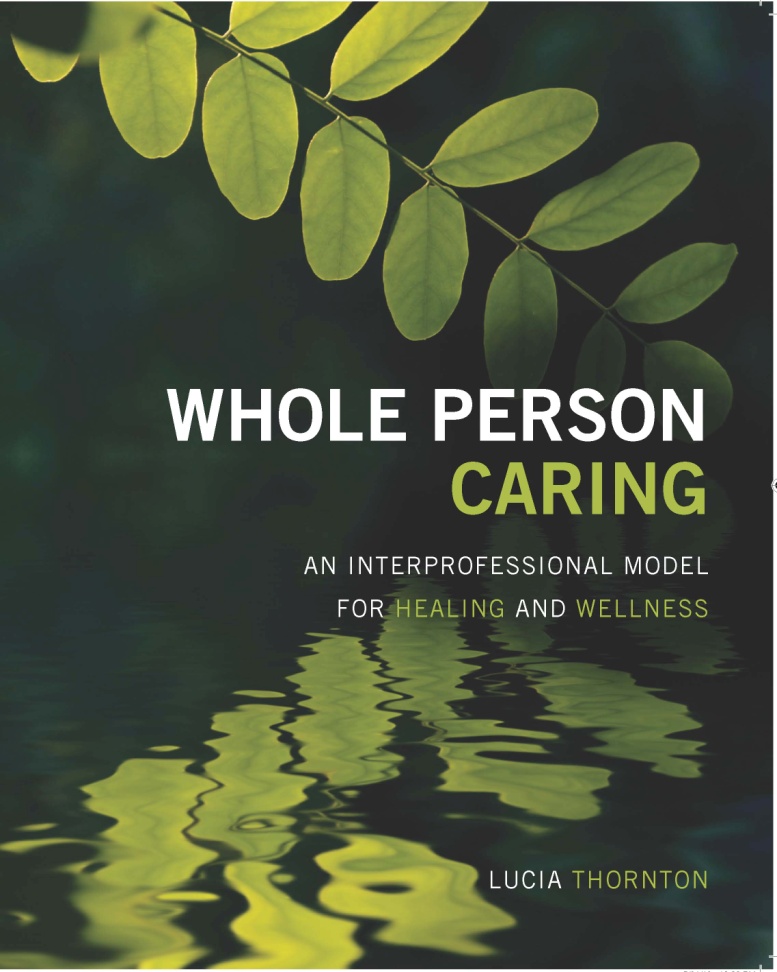 Author of:  Whole Person Caring  	An  Interprofessional Model for 
	Healing and Wellness 


Member of the Board of Directors:

    Integrative Health Policy 	Consortium

    Academy of Integrative Health and 	Medicine
Whole-Person Caring:
Where Healing Happens
Creating Our Intention
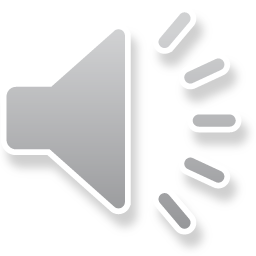 Development of the Model of Whole Person Caring
Key Elements of Model
Holistic  & Integrative Perspective
Interdisciplinary & Interprofessional
Focus on Healing  & Wellness

Acknowledges  Our Spiritual and Energetic Nature
Interprofessional Model
Creates a Common Vision
Aligns People around Shared Values
Provides a Common Ground for Practice
Creates Synergy

Facilitates  Individual  and Cultural Transformation
Results of Implementing                  The Model of                    Whole Person Caring
Increase in                              Patient Satisfaction
Patient satisfaction increased from low 80th percentile  to  94th percentile on units where implemented.
Considerable 
Cost Savings
Over $1.6 million dollars  saved as a result of decreased nursing turnover in one year on the implementation units.
Integration of Organizational Values
Significant increase in  integration  of organizational  values in employees  participating in WPC programs:
excellence
honesty
respect
service
National, State, and Local Recognition
Norman Cousins  Award
   Excellence  in Healthcare Leadership  
     Award 
    Innovation in the Workplace Award
Models  of Care Define:
Who We Are

   What We Do

    How We Do It
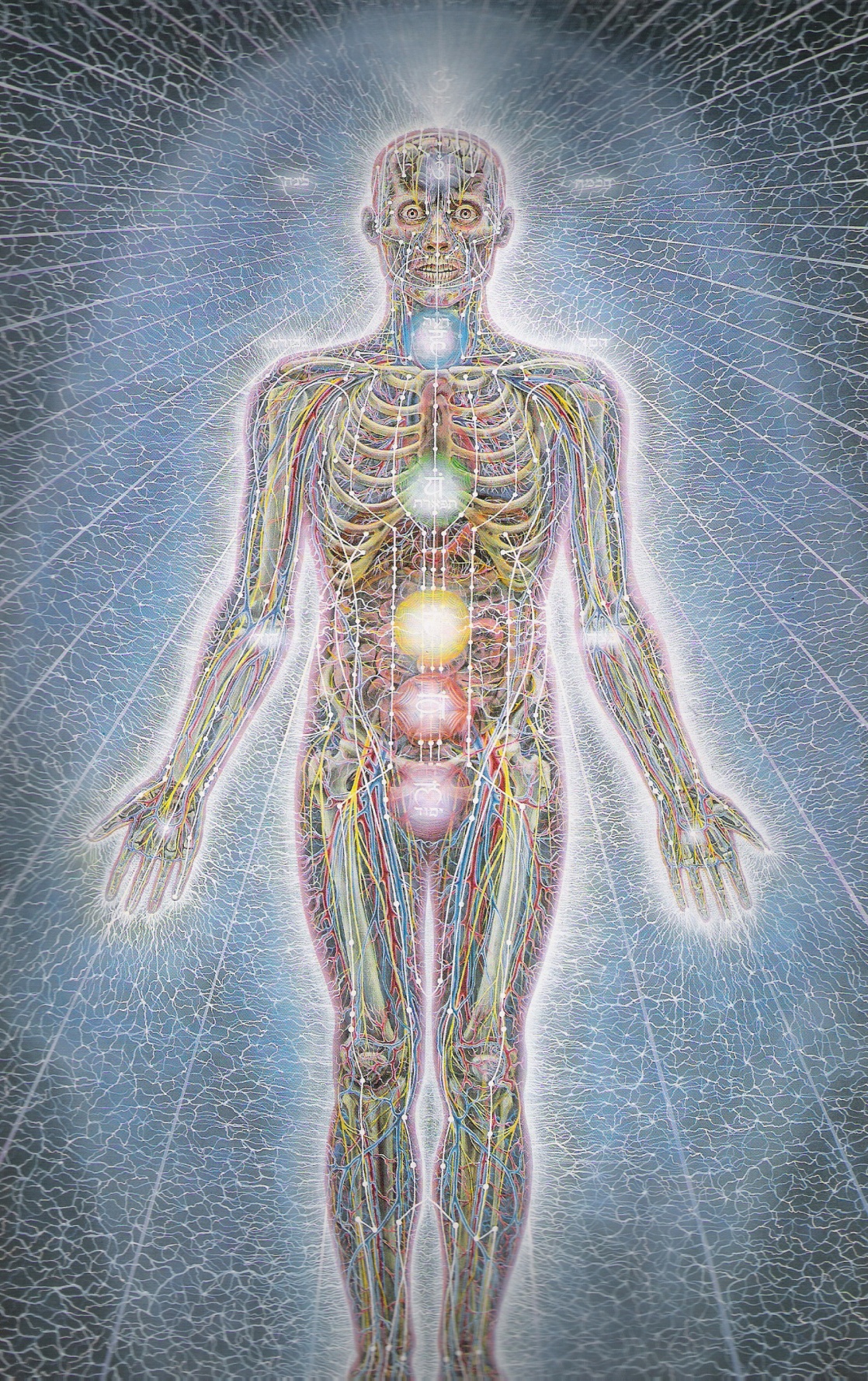 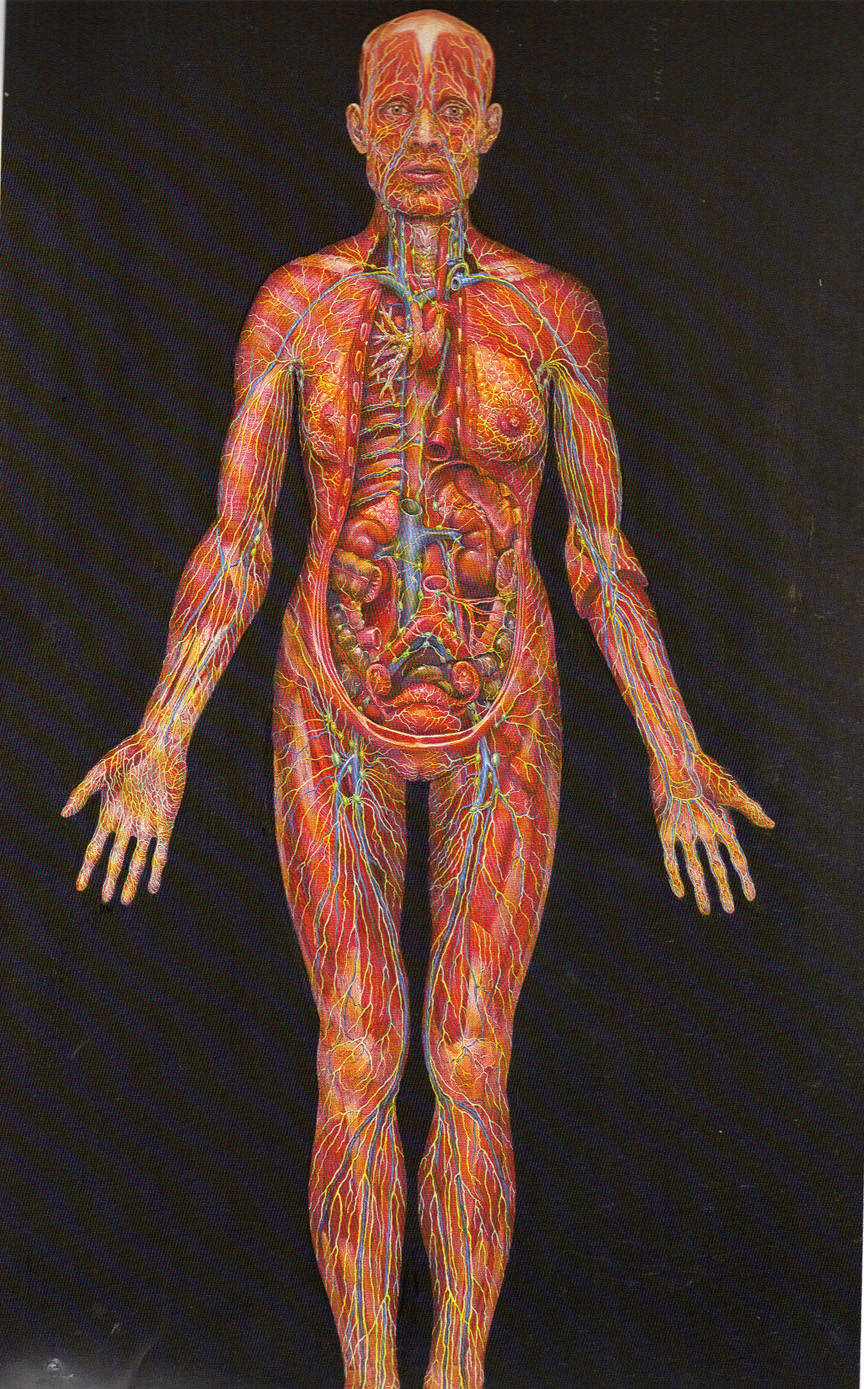 Who Are We?
Alex Gray, 1990  Sacred Mirrors
Alex Gray, 1990  Sacred Mirrors
Current Biomedical Paradigm
                  (origins in 17th Century)
People  are perceived as an amalgamation of molecules and atoms that interact in a predictable fashion based on laws of mathematics, chemistry,  and physics.
Moving Toward a Paradigm   Where Healing Happens. . .   

Re-Defining  Who  We Are
Concepts Derived From Nurse Theorists  & Modern Physics
Florence Nightingale
   Martha Rogers 
  Jean Watson
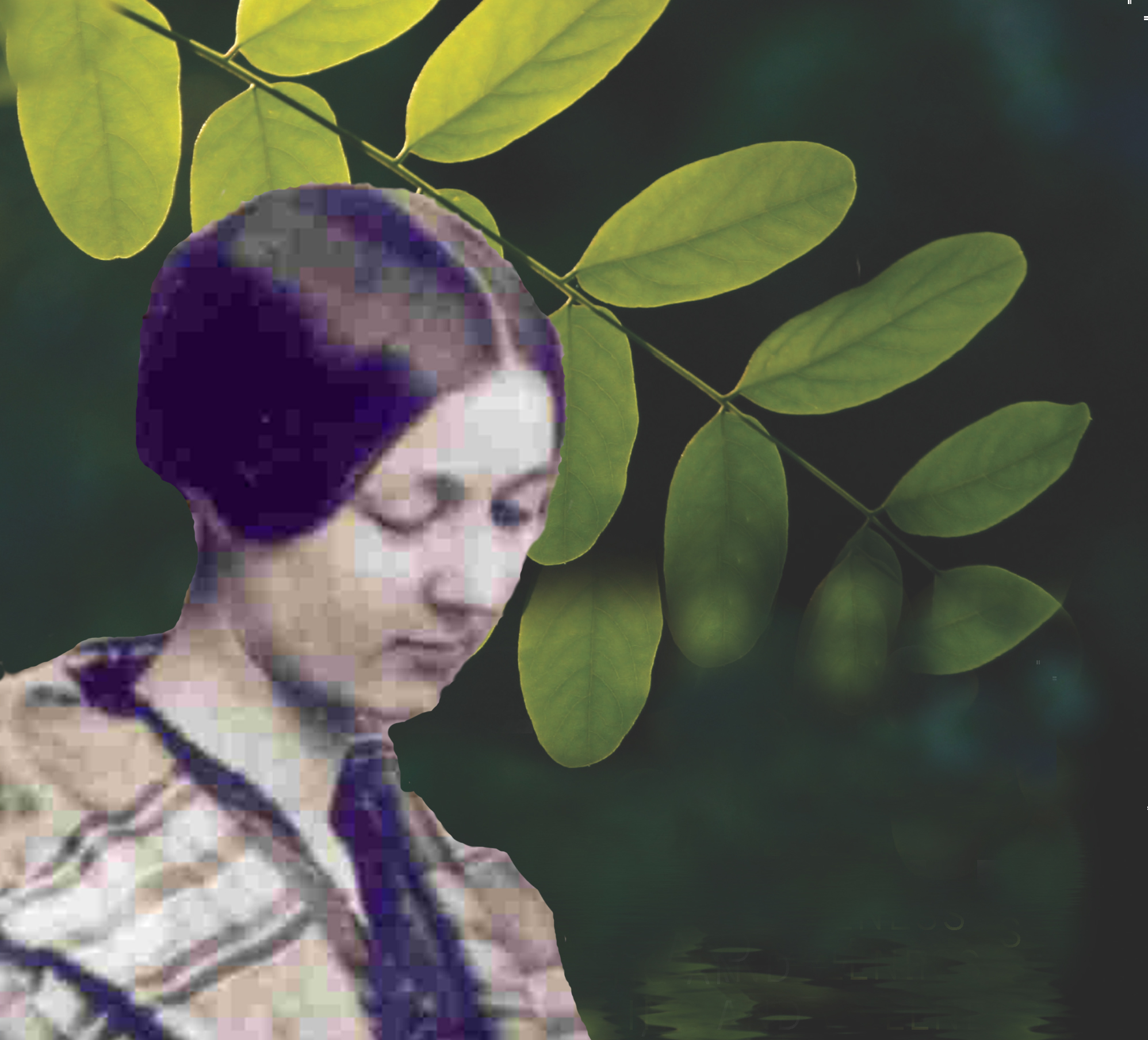 Florence Nightingale
We are. . . 

“ Reflections of        the Divine.          With physical, metaphysical, and intellectual attributes.”
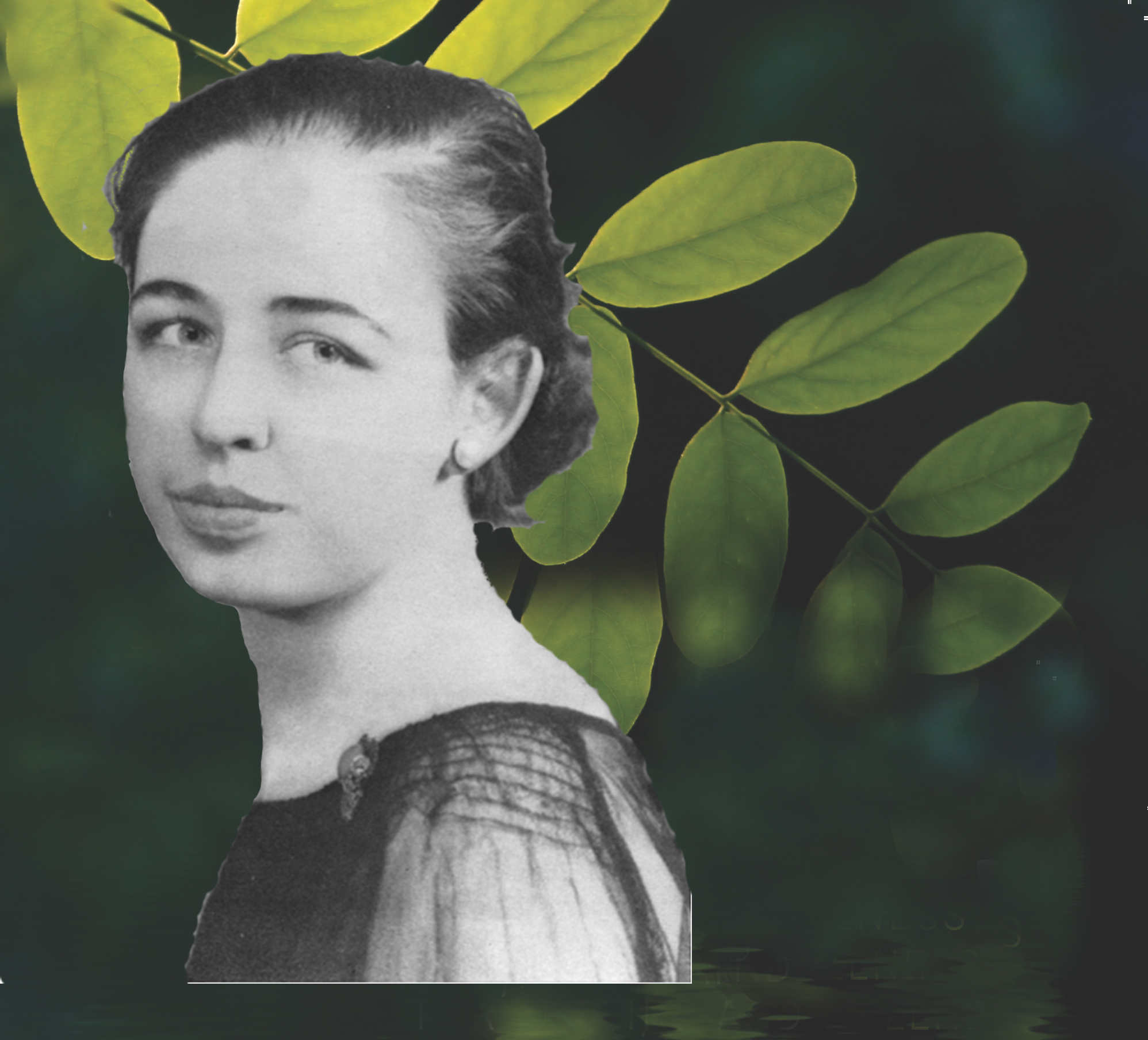 Martha Rogers
We are . . . 

 “Irreducible, indivisible, pandimensional energy fields that are infinite in nature and inseparable from the environment.”
Lucia:  “When  I have looked at your theory I see it could cross over into all fields”
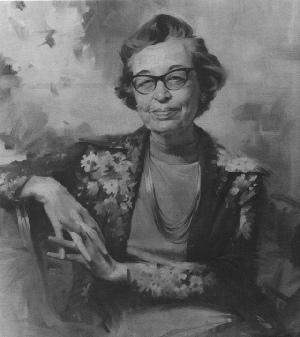 Martha: “No . . . none of these other fields deal with the whole people now. Psychology deals with the piece, something we call  mind; Physics deals with the physical world; and  these deal with  the physiological  pathology and so on.  Astronomers  study the cosmos . .
Nursing is the only field  that does or has ever has dealt with unitary human beings as indivisible energy fields.
This is neither good nor bad, it is not an either or. When we talk about a science, the thing that identifies a science is that which is being studied, the phenomenon.
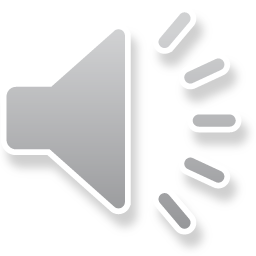 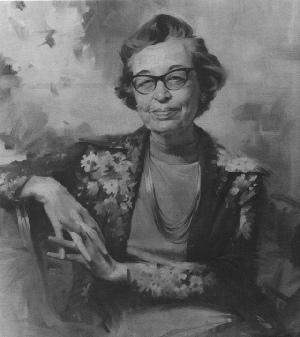 Nursing is the only field  that does or has ever has dealt with unitary human beings as indivisible pandimensional energy fields.
Martha Rogers
But, I think she’s changed
her mind ! ! !
Basic Physics
All matter is composed of atoms

Atoms  are composed of 99.99999% 	empty space.

All 6 billion people  on earth could fit  inside  a single apple if all the empty space  was removed ! ! !
Modern Physics
What occupies  this space?

A dynamic energy  (Higgs field) fills all of space and gives 
particles mass

We are  99.9999% dynamic energy!
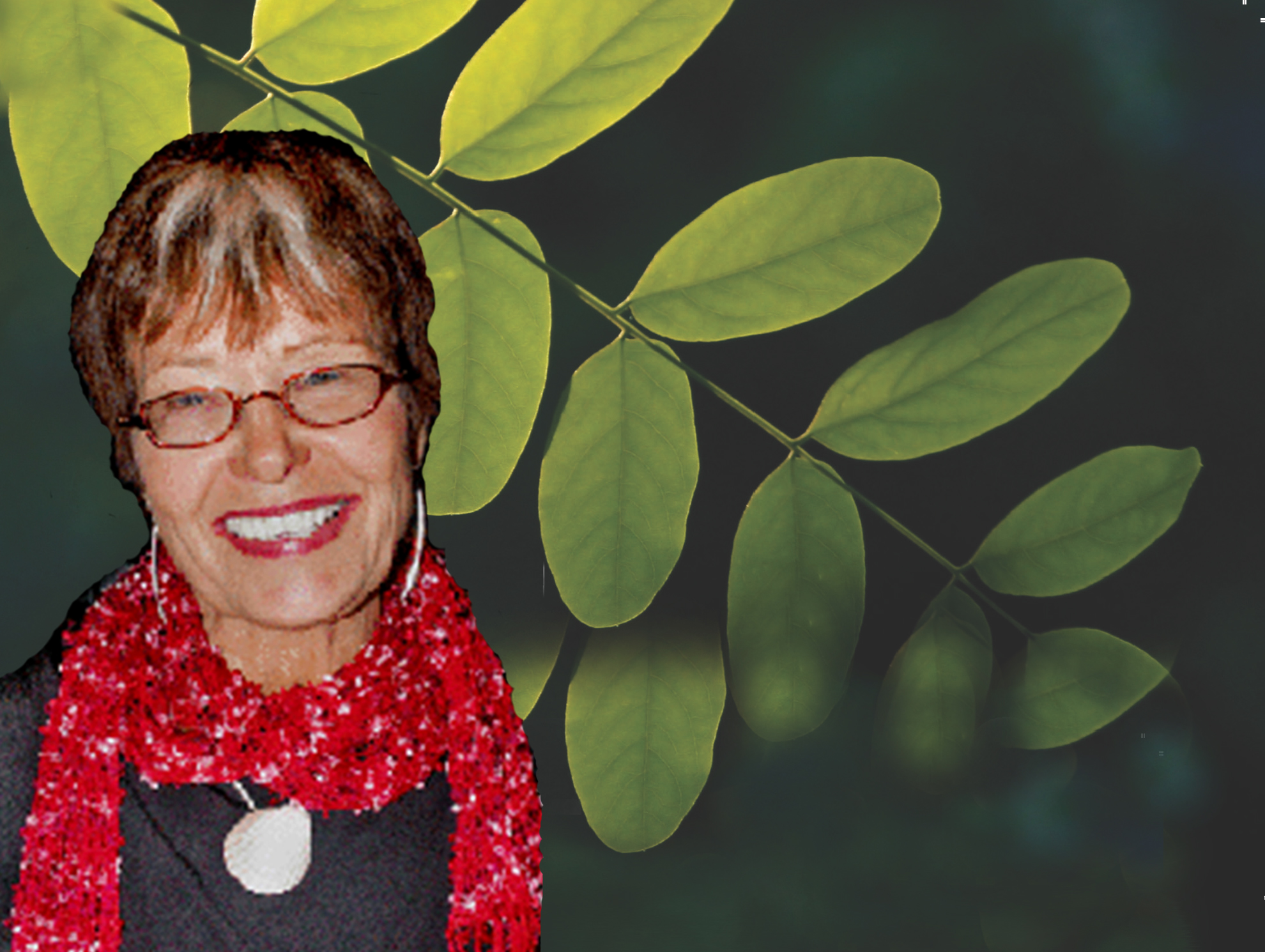 Jean Watson
“We are Sacred Beings.  
We must regard ourselves and others  with deepest respect, dignity, mystery and  awe.”
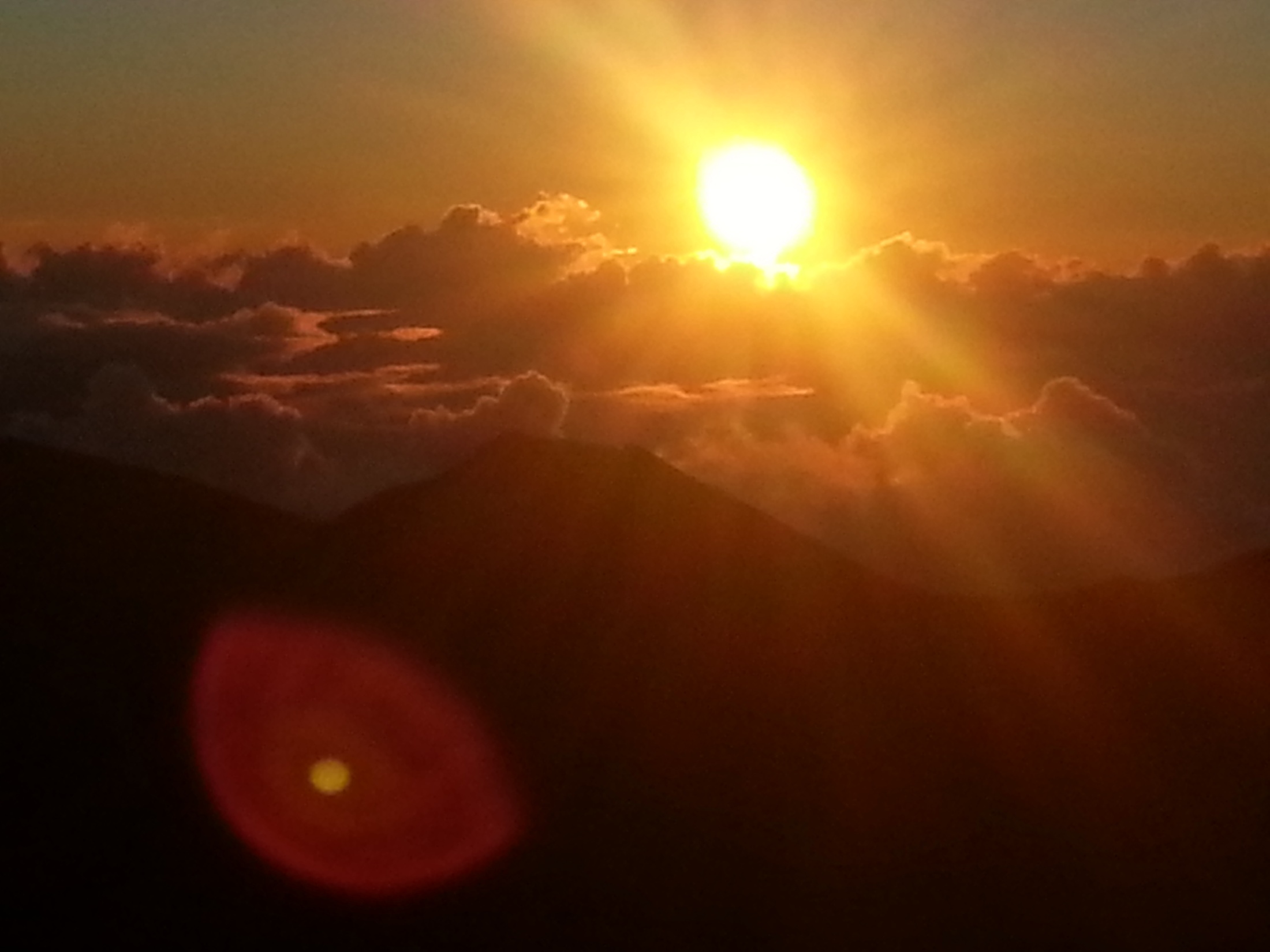 Who Are We?
Reflections of the Divine

Infinite Fields of Energy

Sacred Beings
Person
An energy field that is open, infinite and spiritual in essence and in continual mutual process with the environment.  
	
	Each person has unique physical,  mental, emotional, and social/relational manifestations of pattern that are interrelated, inseparable and continually evolving.
Concept of Whole Person
Self
Emotional
Mental
Social/
Physical
Relational
Spiritual
Energy Field
(Field of Love)
Concept of Whole Person
Spiritual
The spiritual dimension is a unifying force that integrates  the physical, mental, emotional, and social/relational aspects of being.   

The spiritual dimension is the essence of self and also transcends the self.  It is our closest, most direct experience of the universal life force.
Key Concepts of Whole-Person Caring
Infinite and Sacred  Nature of Being
Self-Compassion, Self-Care ,                              	and Self-Healing
Optimal Wellness
Therapeutic Partnering
Transformational Leadership
Caring as Sacred Practice
Infinite and Sacred                      Nature of Being
Everything in nature is a holy temple . . . An altar for serving the Divine.                                     
Hildegard of Bingen
Pandimensionality
A non-linear domain without spatial or temporal attributes.
Our Infinite Nature
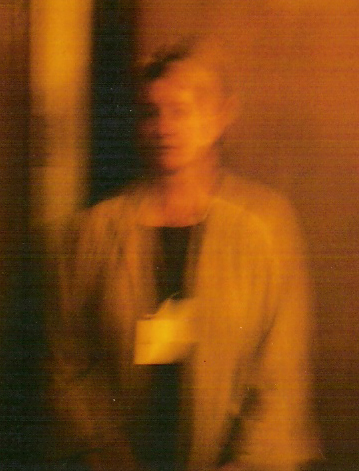 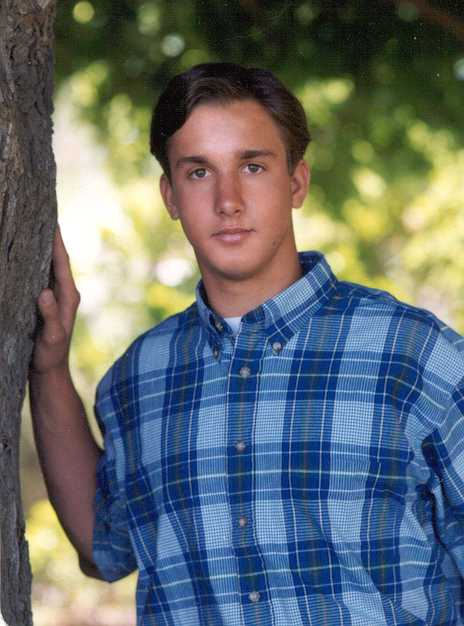 Self- Compassion,                  Self-Care  & Self-Healing
Self- Compassion
The moment you see how important it is to love yourself, you will stop making others suffer.
Thich Nhat Hahn
Components of         Self- Compassion
*Self-kindness  versus self-judgment
*Mindfulness versus over-identification
*A sense of common humanity versus 	isolation
Self- Care  & Self-Healing
We must learn to treat ourselves with love and respect before we are able to treat others that way.
Jean Watson
Self- Care  & Self-Healing
Foundational  for Personal and 	Organizational Transformation


  Primary in Establishing a Caring   
    and Healing  Culture
Optimal Wellness
The process of Optimal Wellness is one in which each aspect of our being becomes attuned and aligned to our Essence/Spiritual Self.  

	As our spiritual/energetic Essence infuses the patterns of our life, we recognize and develop to our full potential (Self-Realization).
Concept of Whole Person
Self
Emotional
Mental
Social/
Physical
Relational
Spiritual
Energy Field
(Field of Love)
Concept of Whole Person
Self
Acceptance of Self & Others
Ability to Give & Receive Love
Appreciation for Basic Pleasures
Expressing Ones Own Truths
Empathy & Compassion
Emotional
Emotional
Mental
Social/
Physical
Relational
Spiritual
Energy Field
(Field of Love)
Concept of Whole Person
Self
Optimal Dietary Intake
Optimal Elimination
Optimal Rest & Sleep
Optimal Movement & Exercise
Optimal Breathing
Emotional
Emotional
Mental
Social/
Physical
Relational
Spiritual
Energy Field
(Field of Love)
Physical
Concept of Whole Person
Self
Deep Interpersonal Relationships
Relationships Promoting Growth
Wholesome & Loving Relationships
Meaningful & Purposeful Work
Deep Respect for All
Knowing Love as Essence of Self & Others
Emotional
Emotional
Mental
Social/
Physical
Relational
Spiritual
Energy Field
(Field of Love)
Social/
Physical
Relational
Concept of Whole Person
High Degree of Imagination & Creativitiy
Self
Perceiving Reality With Clarity
Self-Awareness
Problem Solving Orientation
Positive Thoughts & Attitude
Sense of Humor
Self-Realization
Emotional
Emotional
Mental
Social/
Physical
Relational
Spiritual
Energy Field
(Field of Love)
Mental
Social/
Physical
Relational
Concept of Whole Person
Therapeutic Partnering
True compassion only occurs among equals.

The Dalai Lama
Therapeutic Partnering
A relationship whose common mission and purpose is to promote healing and wellness and is characterized by mutual power, respect, compassion, trust, and clear communication.
Thornton, 2013
Relationship Between Professionals
            Traditional                 Therapeutic Partnership
Hierarchical among and within professions

Perceived “power” based on profession, level of education and position in the organization

Competition and divisive energy prominent

Inequitable, physician centered  relationships
Professions  work together as partners in service

Concept of “power” obsolete, replaced by concept of “service”

Mutual support and synergistic energy dominant

Equitable , patient centered relationships
Relationship Between 
Client  & Health Provider 
          Traditional                    Therapeutic Partnership
The provider has power  and authority 

Client expected to comply with plan of care and is a passive participant in care.

Client depends on the provider for health  care directives.
Provider and patient are partners with equal power.

 Client and provider mutually determine the plan of care - patient is an active participant in care.

Client empowered to take control and  encouraged to initiate health-promoting behaviors.
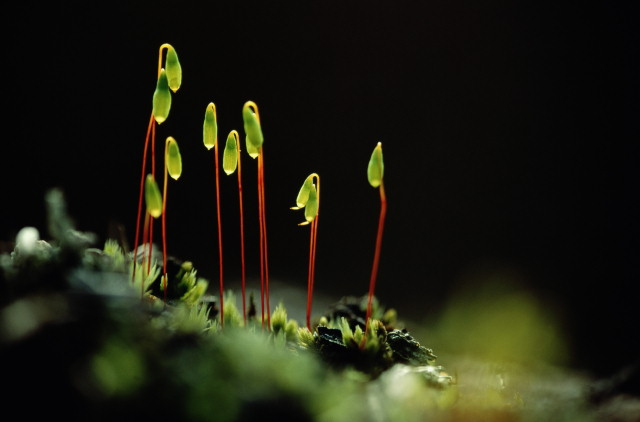 Transformational  Leadership
Transformational Leadership
One must not always think so much about what one should do,  but rather what one should be.
Our works do not ennoble us; but we must ennoble our works.                                   
Meister Eckhart
Process of deep inner growth,                                                		change,  and development.
Healing Environment
Emotional
Emotional
Mental
Mental
Relational
Relational
Physical
Physical
Social/
Social/
Organization
Modeling
Shared Governance
Values Driven
Empathetic
Empowering
Caring
Clarity 
Awareness 
Vision
Vital
Flowing
Flexible
Concepts of Whole-Person Caring
Energy Field
(Field of Love)
Transformational Leadership
Caring as Sacred Practice
We cannot do great things                 We can only do small things with                great love .                                        

Mother Theresa
Creating Sacred Space through  Our Presence
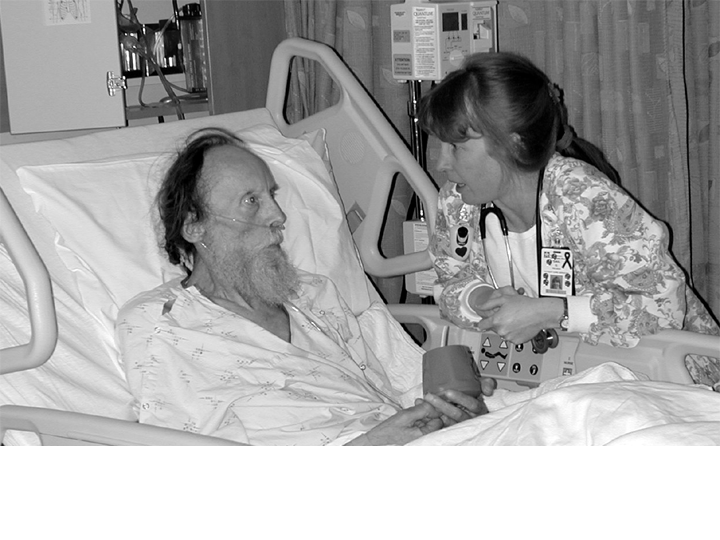 You  ARE  the Healing Environment !
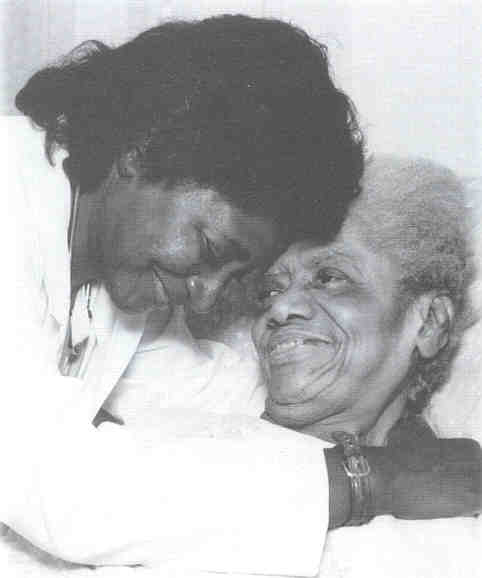 Your vision will become clear only when you can look inside your own heart. .
. . Who looks outside dreams, who looks inside awakes.   Carl  Jung
Resources
Resources
Curriculum  guide & articles  download  for free at :  www. luciathornton.com
Turn-key 2 day program for students, nurses & organizations to create optimal health and well-being.

 Correspond at: lucia@luciathornton.com
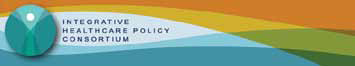 The Integrative Health Policy Consortium (IHPC) 

Eliminating Barriers to Health
www. ihpc.org
IHPC  Initiatives
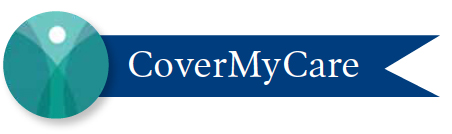 Supporting your rights to covered integrative holistic care
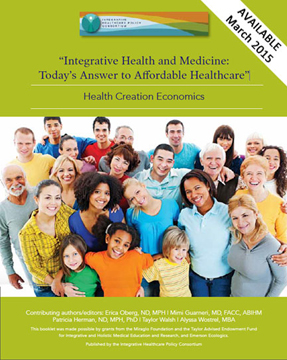 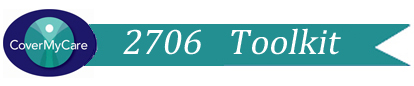 www. ihpc.org
www.covermycare.org
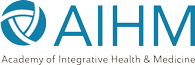 The ACADEMY of INTEGRATVE HEALTH & MEDICINE
Creating a Global Community of                       Health Professionals  
United in Healing
United in Health 
United in Caring
Stand With US!
www.aihm.org
Conference Oct.30- Nov. 3  San Diego, CA
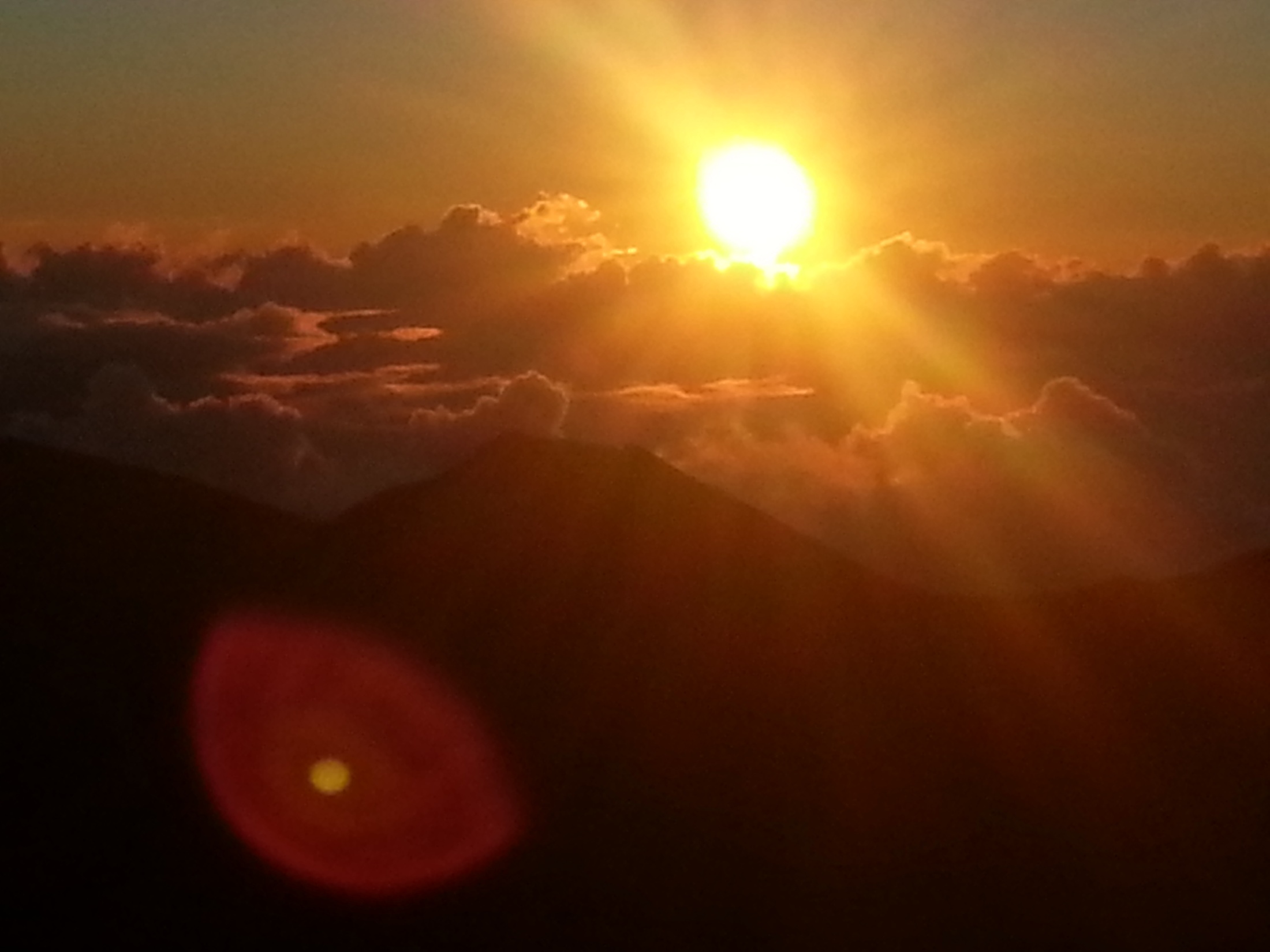 We Have . . .
A  New Vision !
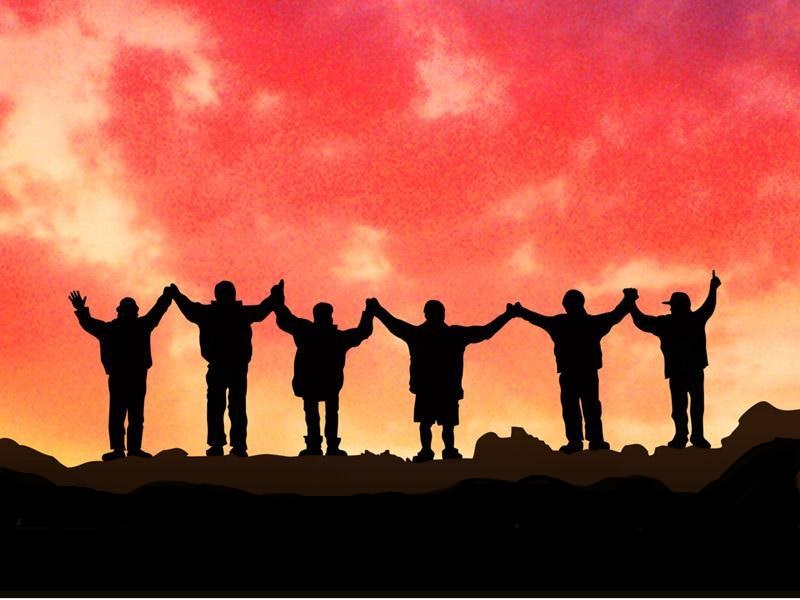 Together . . .
We Will  Bring  Health  and Healing   into this World  !!!
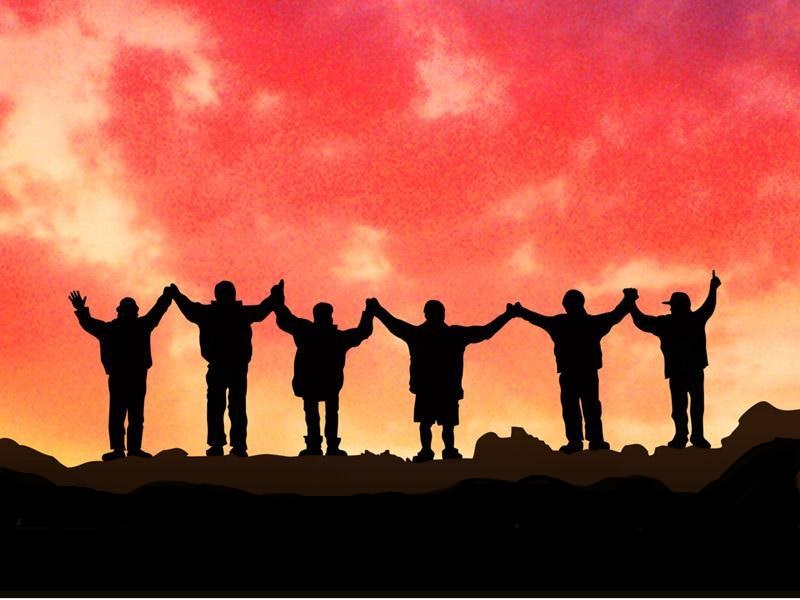 Thank You!